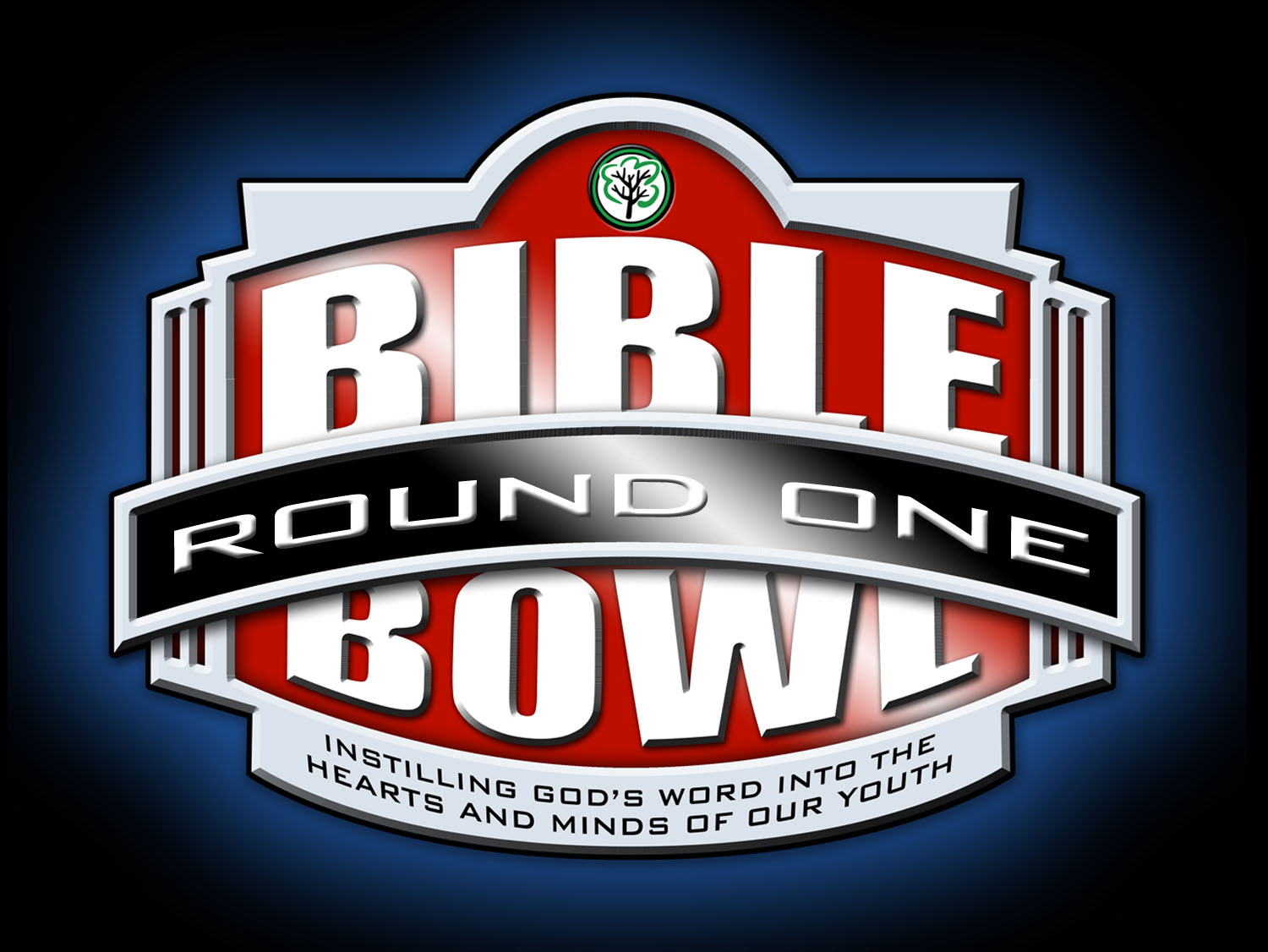 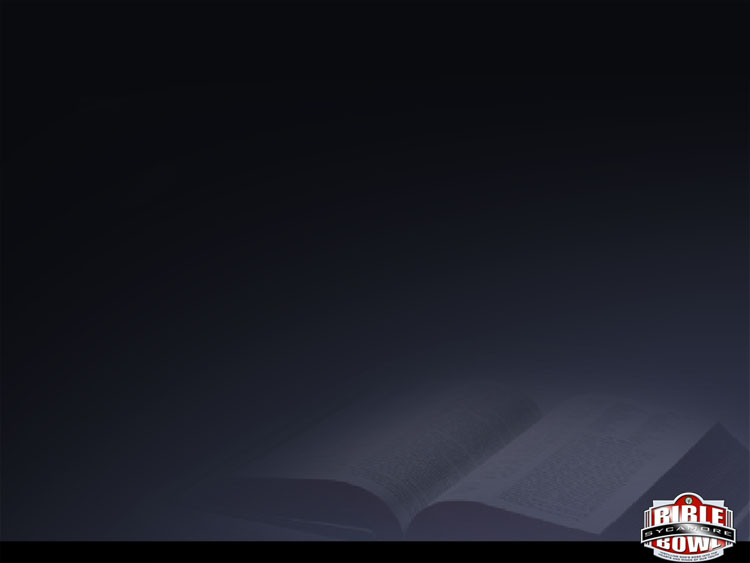 A.  	Faith
B.  	Hope
C.  	Charity
#1
2 Thes 1:3 What grew exceedingly?
Round 1
[Speaker Notes: 7,8,12]
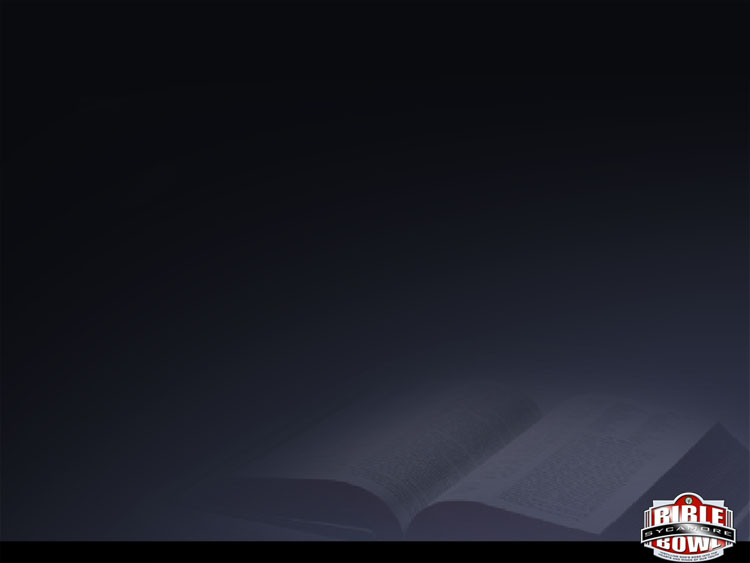 A.  	Prayer without ceasing
B.  	Patience & faith
C.  	Studying daily
#2
2 Thes 1:4 Paul boasted for their
Round 1
[Speaker Notes: 7,8,12]
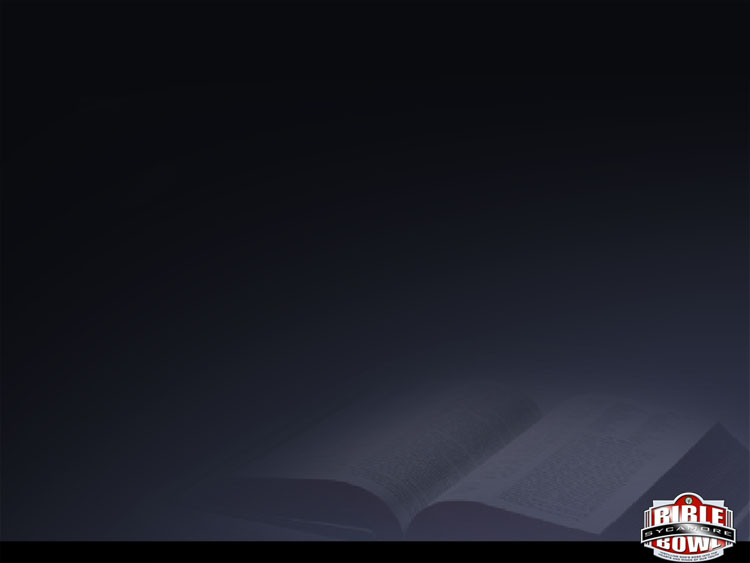 A.  	To repay with tribulation those who trouble them
B.  	Forgiveness.
C.  	Angels.
#3
2 Thes 1:6 What is a righteous thing with God?
Round 1
[Speaker Notes: 7,8,12]
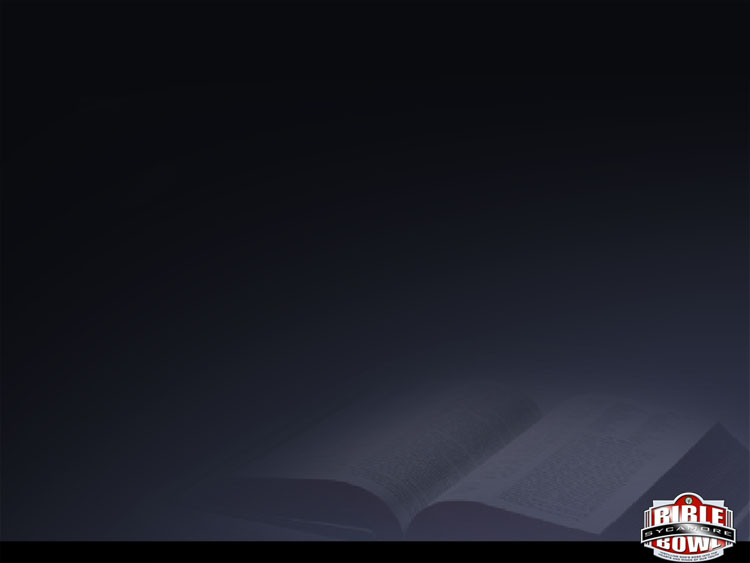 A.  On those who persecute the saints
B.  On those who tempt the weak
C.  	On those who do not obey the gospel of our Lord Jesus Christ
#4
2 Thes 1:8 Vengeance will be taken on those who do not know God AND
Round 1
[Speaker Notes: 7,8,12]
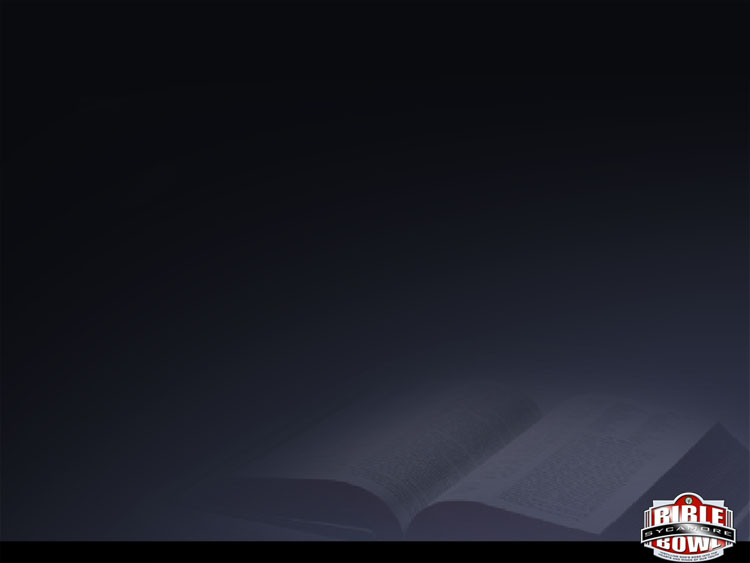 A.  	Paul, Silvanus, and Timothy
B.  	Paul
C.  	The believers in Ephesus
#5
2 Thes 1:1 Who greeted the Thessalonians?
Round 1
[Speaker Notes: 7,8,12]
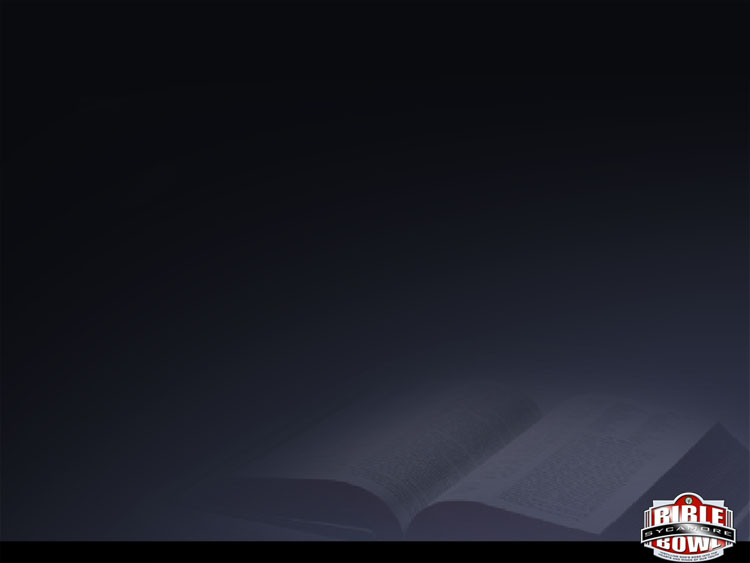 A.  	The reason Paul boasted
B.  	Manifest evidence of the righteous judgment of God
C.  	Admired in Macedonia and Achaia
#6
2 Thes 1:4 Their patience and faith in persecutions and tribulations is
Round 1
[Speaker Notes: 7,8,12]
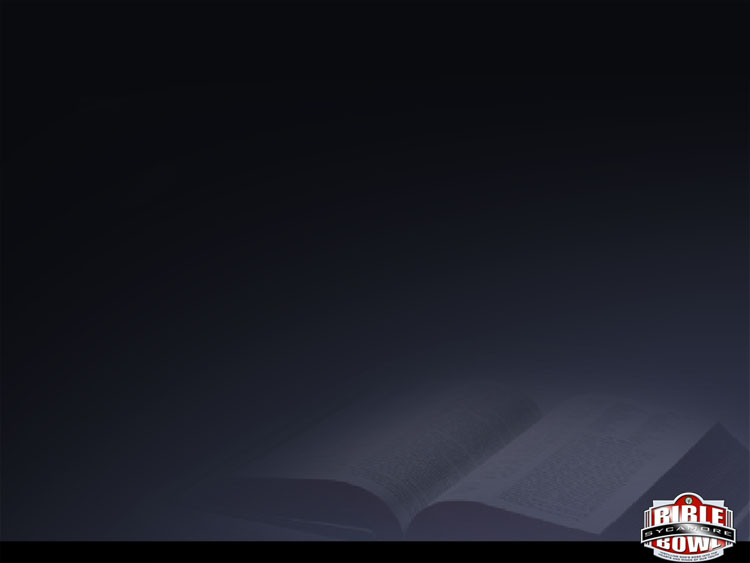 A.  	As they entered the synagogue
B.  	By two’s
C.  	Worthy of the calling
#7
2 Thes 1:11 How were they to be counted?
Round 1
[Speaker Notes: 7,8,12]
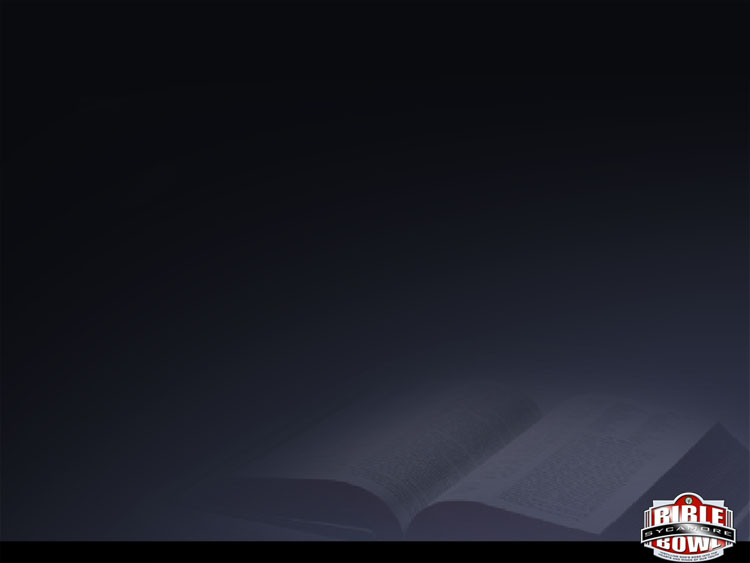 A.  	Among those who believe
B.  	As an example of faith and works
C.  	In all Achaia
#8
2 Thes 1:10 He was to be admired
Round 1
[Speaker Notes: 7,8,12]
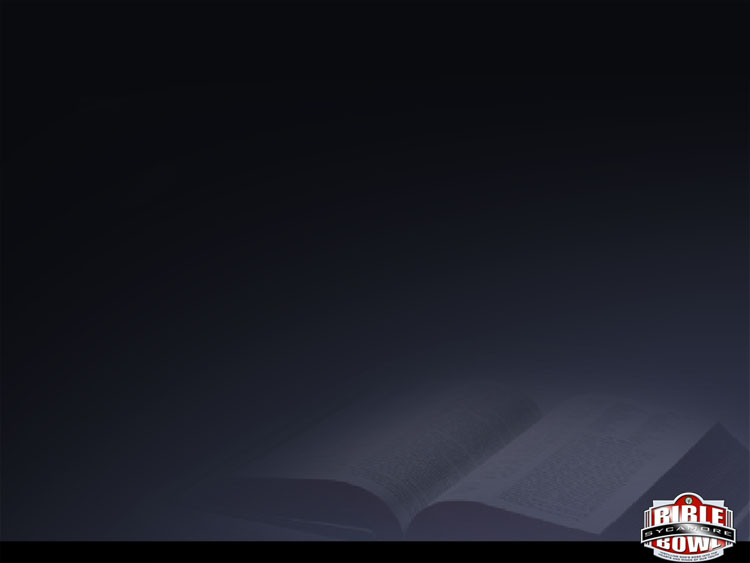 A.  	Tribulations and persecutions
B.  	Spirit or word or letter
C.   Arguments about circumcision
#9
2 Thes 2:2 They were NOT to be troubled by
Round 1
[Speaker Notes: 7,8,12]
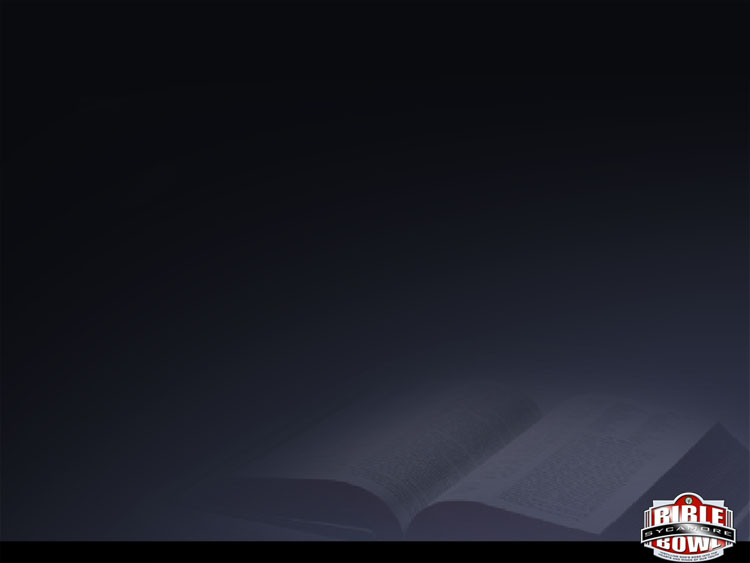 A.  	The egg
B.  	The chicken
C.     The falling away
#10
2 Thes 2:3 What will come first?
Round 1
[Speaker Notes: 7,8,12]
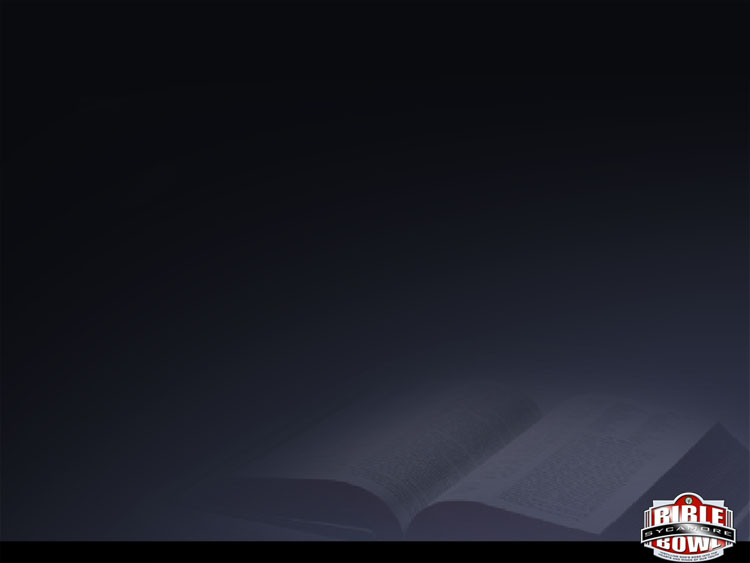 A.  	Satan
B.  	The son of perdition
C.     The lawless one
#11
2 Thes 2:4 Who opposes and exalts himself above all that is called God?
Round 1
[Speaker Notes: 7,8,12]
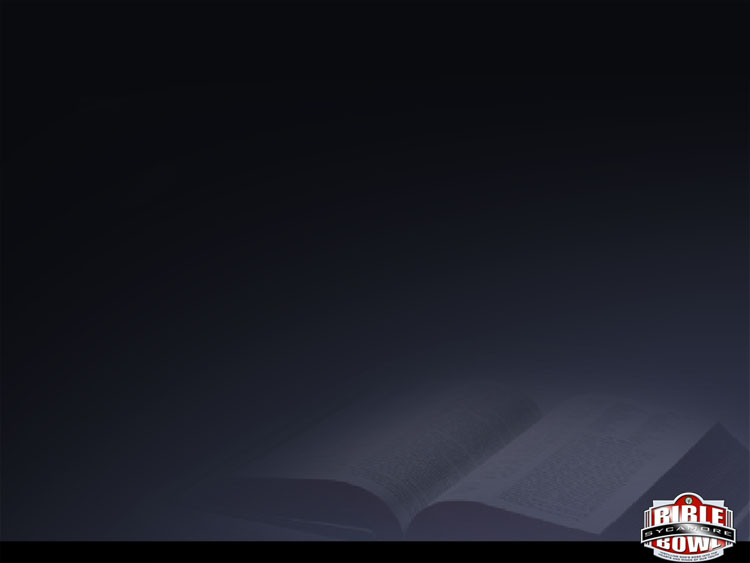 A.  	A fallen angel
B.  	Judas Iscariot
C.     The son of perdition
#12
2 Thes 2:3 The man of sin is revealed as
Round 1
[Speaker Notes: 7,8,12]
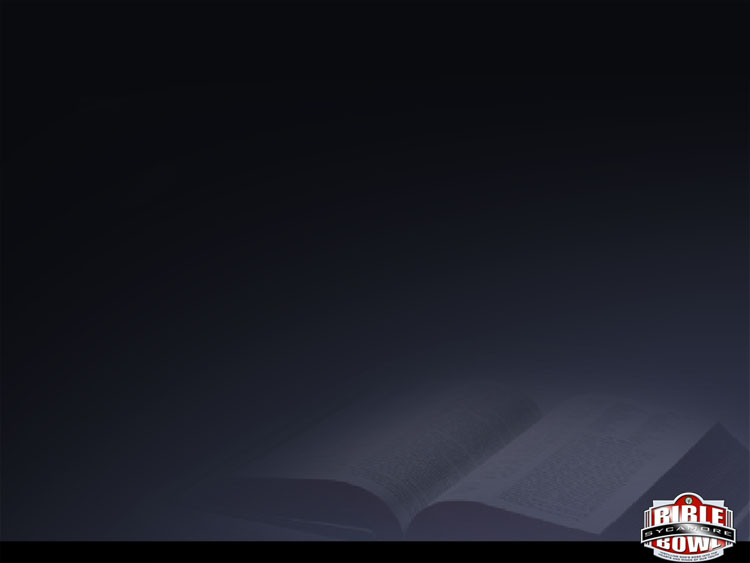 A.  	Satan
B.  	The lawless one
C.     The tempter
#13
2 Thes 2:8 Who will be destroyed with the brightness of His coming?
Round 1
[Speaker Notes: 7,8,12]
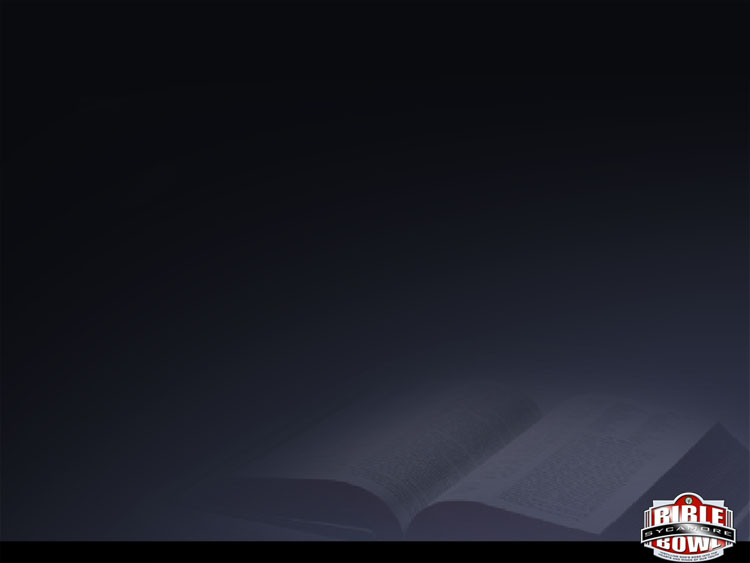 A.  	The mystery of lawlessness
B.  	The devil and his angels
C.     Satan
#14
2 Thes 2:7 What is already at work?
Round 1
[Speaker Notes: 7,8,12]
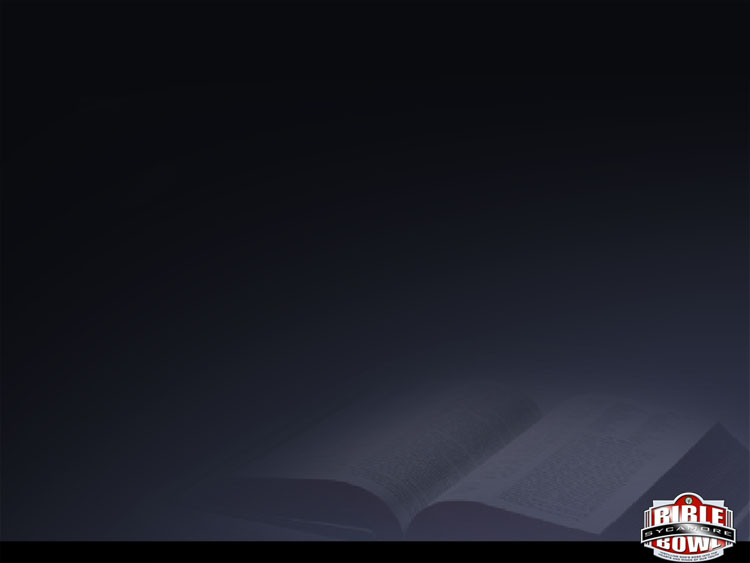 A.  	The son of perdition
B.  	God
C.     The devil and his angels
#15
2 Thes 2:11 Who will send strong delusion?
Round 1
[Speaker Notes: 7,8,12]
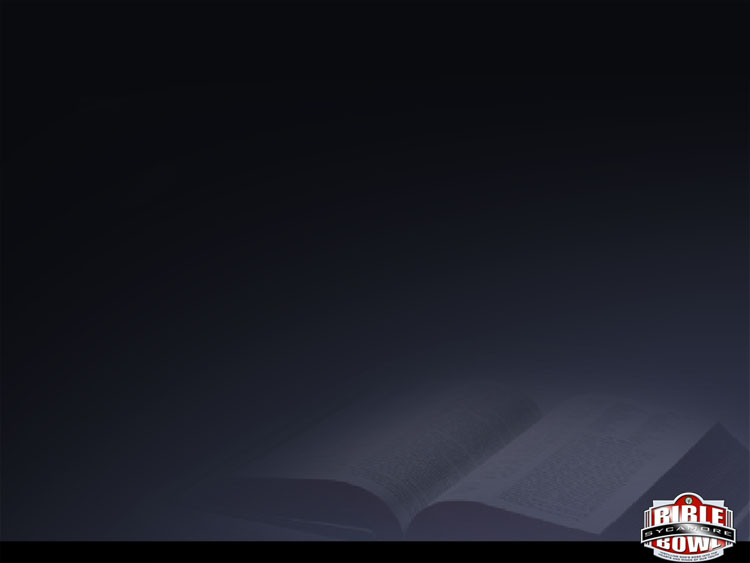 A.  	Sacrifice
B.  	Belief in the truth
C.     Fasting
#16
2 Thes 2:13 They were chosen for salvation through sanctification and
Round 1
[Speaker Notes: 7,8,12]
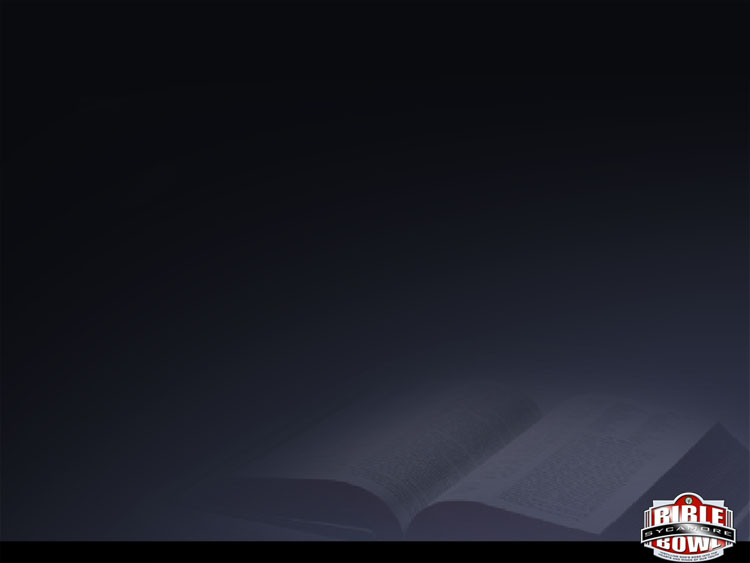 A.  The word of the Lord
B.  	The athlete competing for the crown.
C.     Those running from the devil
#17
2 Thes 3:1 Paul prayed for this to run swiftly.
Round 1
[Speaker Notes: 7,8,12]
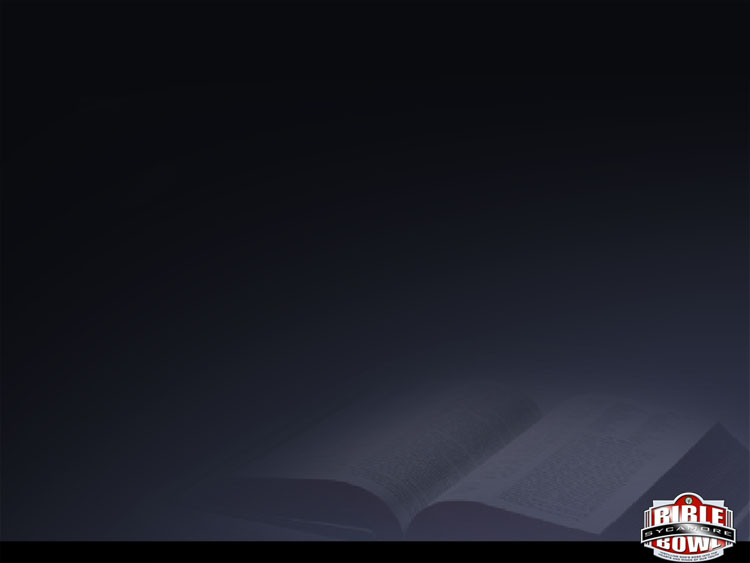 A.  	The devil and his angels
B.  	The unbelievers
C.     Unreasonable and wicked men
#18
2 Thes 3:2 From whom did Paul want delivered?
Round 1
[Speaker Notes: 7,8,12]
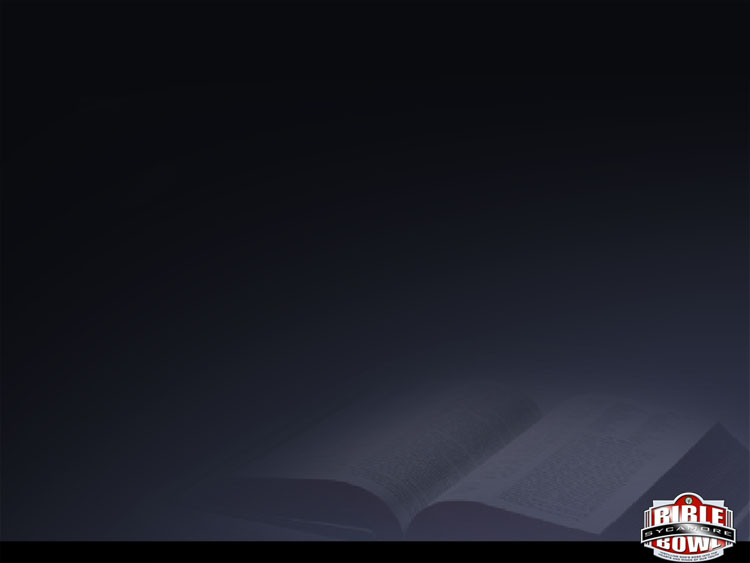 A.  	Gentiles
B.  	Women with braided hair
C.     Every brother who walks disorderly
#19
2 Thes 3:6 From whom were they to withdraw?
Round 1
[Speaker Notes: 7,8,12]
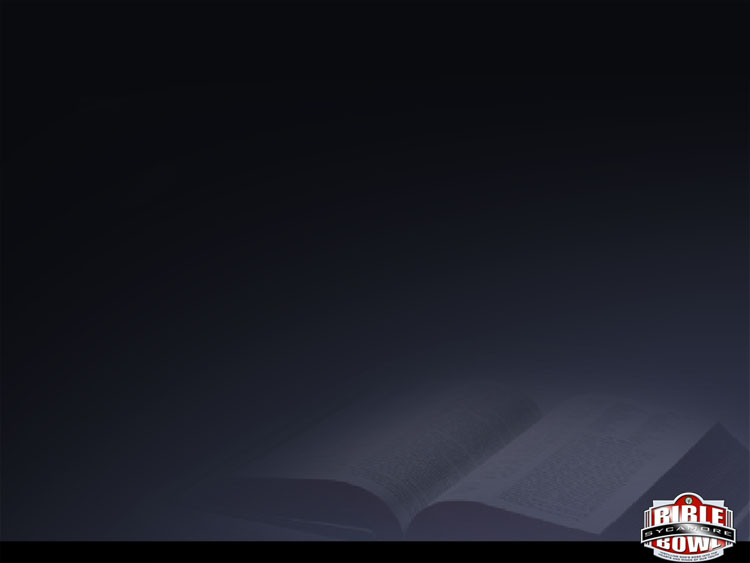 A.  	Not be a burden to any
B.  	Eat
C.     Sleep soundly
#20
2 Thes 3:8 Paul worked that he might
Round 1
[Speaker Notes: 7,8,12]
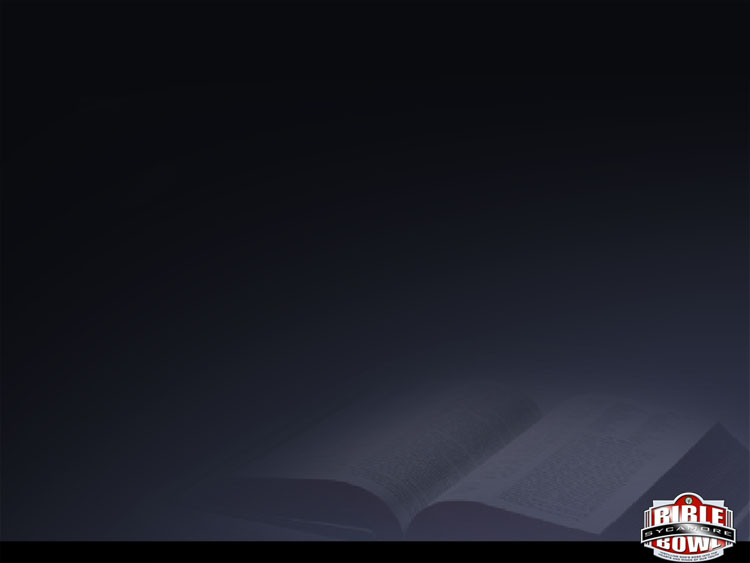 A.  	To make himself an example
B.  	Because he had no authority
C.     Because an idle mind is the devil’s workshop
#21
2 Thes 3:9 Paul worked
Round 1
[Speaker Notes: 7,8,12]
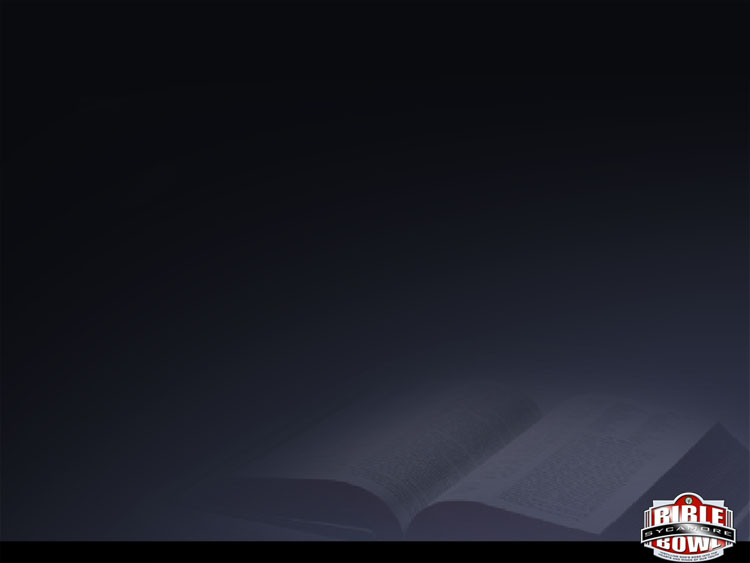 A.  	busybodies
B.  	gossips
C.     lazy
#22
2 Thes 3:11 Some were
Round 1
[Speaker Notes: 7,8,12]
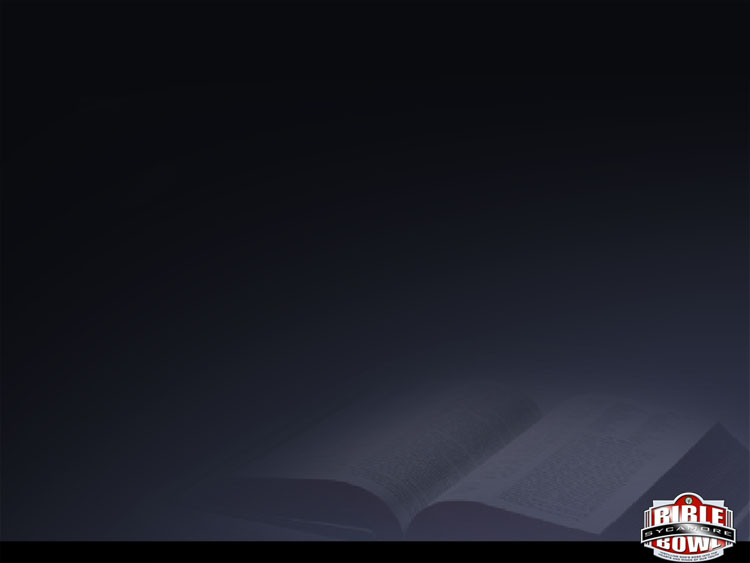 A.  	In doing good
B.  	Searching the scriptures
C.     In prayer
#23
2 Thes 3:13 In what were the brethren NOT to grow weary?
Round 1
[Speaker Notes: 7,8,12]
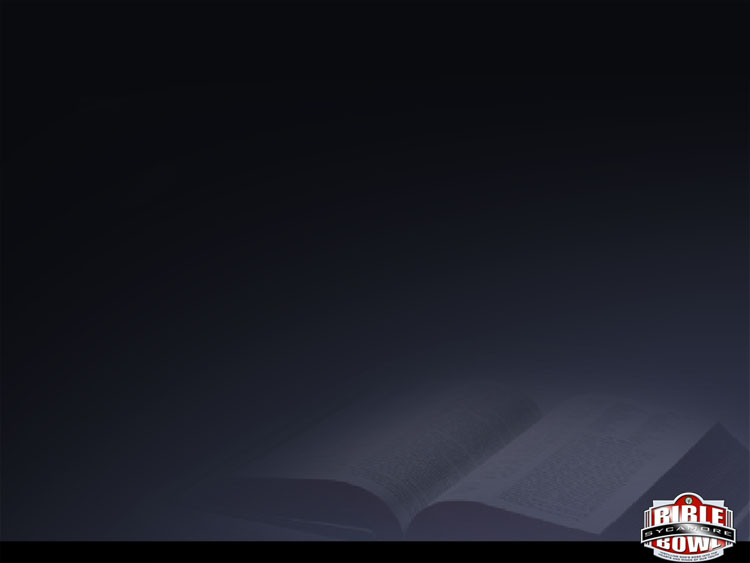 A.  	The person who dropped their cards at Cookeville
B.  	The person who held who “A” when the answer was “C”
C.     Anyone not obeying the word in this epistle
#24
2 Thes 3:14 Who was to be ashamed?
Round 1
[Speaker Notes: 7,8,12]
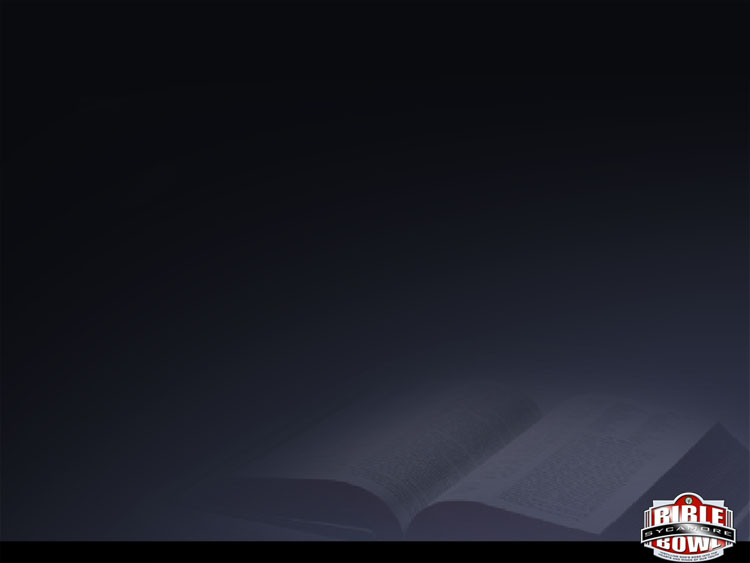 A.  	Was to be counted as an enemy
B.  	Was to pray for forgiveness
C.     Was to be admonished as a brother
#25
2 Thes 3:15 The person who was ashamed
Round 1
[Speaker Notes: 7,8,12]
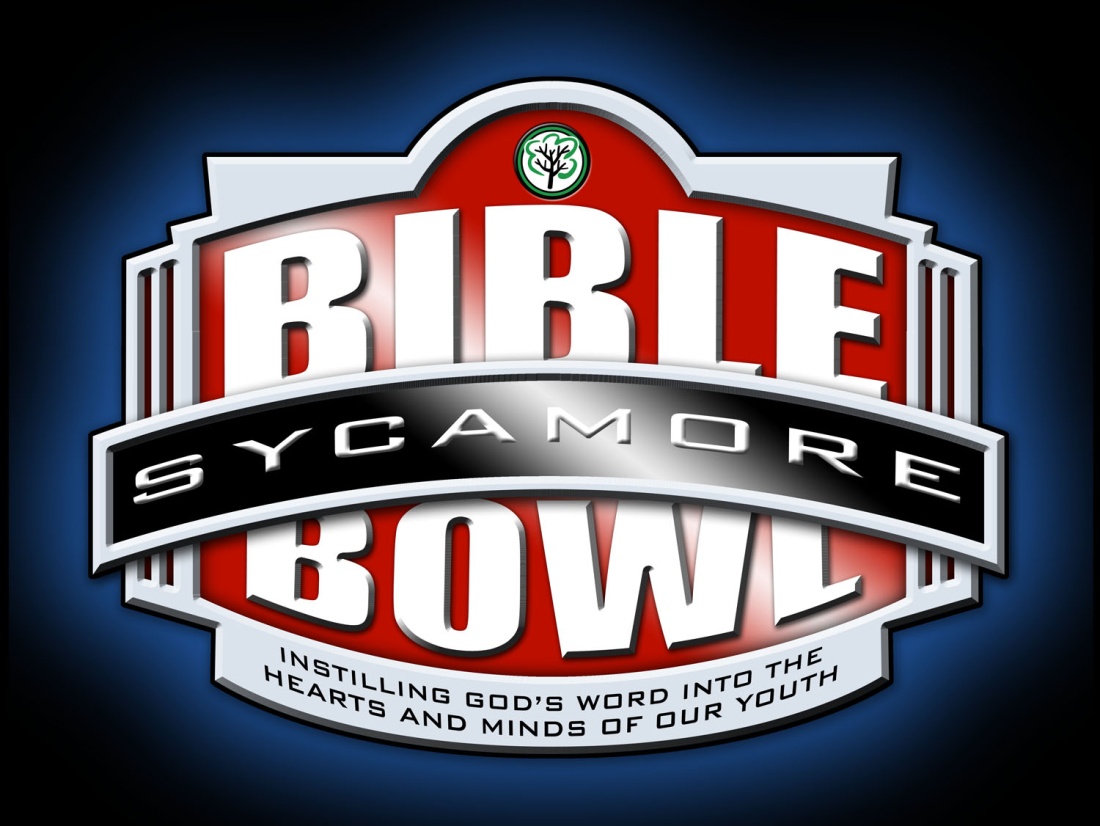